Загадки о явлениях природы
Разработчик: Леванова В.А.
МКОУ Скатинская СОШ 
Камышловский район.
Тень
Огонь
Лежит на земле:Ни закрасить,Ни соскоблить,Ни завалить.
Жевать — не жую,А все пожираю.
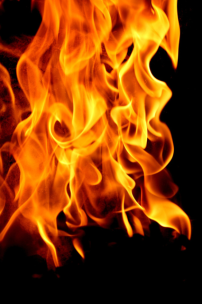 Облака
Не живое,А на всех языках говорит.
Ветерок-пастушок затрубил в свой рожок.Собрались овечки у небесной речки.
Эхо
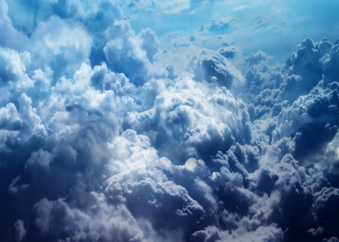 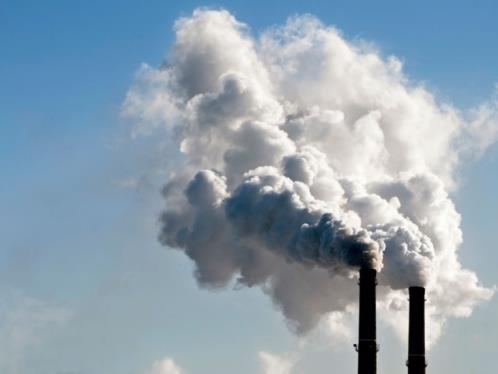 Дым
Луна, месяц
То я булка, то рожок. Ты узнал меня, дружок?
Белый столб стоит на крыше,И растет все выше, выше,Вот он вырос до небес,И исчез.
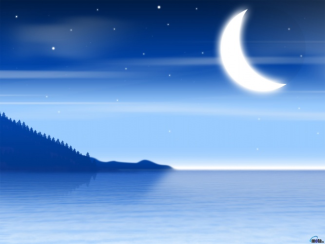 Ветер
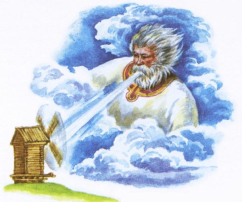 Я березку качну,Я тебя подтолкну,Налечу, засвищу,Даже шапку утащу.А меня не видать,Кто я? Можешь угадать?
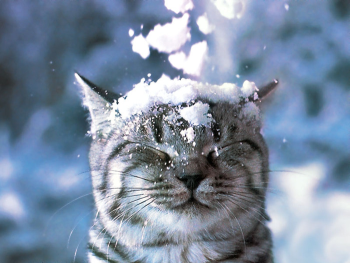 Меня все просят, ждут, а только появлюсь — так прятаться начнут.
Дождь
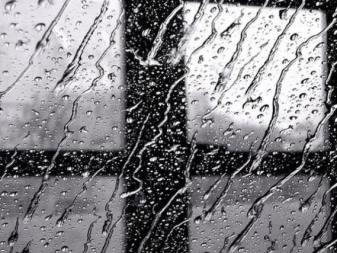 Он пушистый, серебристый,Но рукой его не тронь,Станет капелькою чистой,Как поймаешь на ладонь.
Снег
Детки сели на карнизИ растут все время вниз.
Сосульки
Белые цветочкиВечером расцветают,А утром увядают.
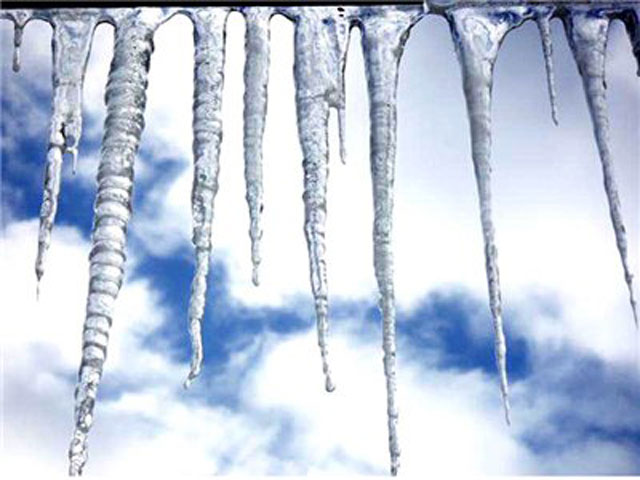 Звёзды
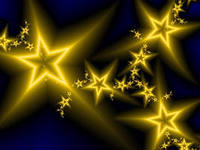 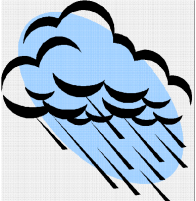 Как над речкой, над рекойПоявился вдруг цветнойЧудо мостик подвесной.
Туча
Подходила, грохотала,Стрелы на землю метала.Нам казалось, шла с бедой.Оказалось — шла с водой.Подошла и пролилась,Вдоволь пашня напилась.
Радуга
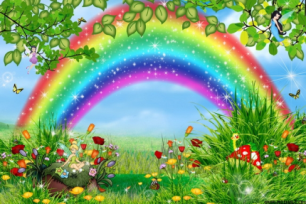 Сосулька
Без рук рисует,Без зубов кусает.
У нас под самой крышейБелый гвоздь растет,Но как солнышко взойдет,Гвоздь растает, упадет.
Мороз
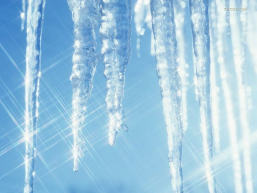 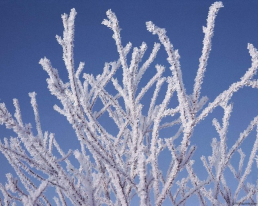 Не колючий, светло-синий По кустам развешан ...
Иней
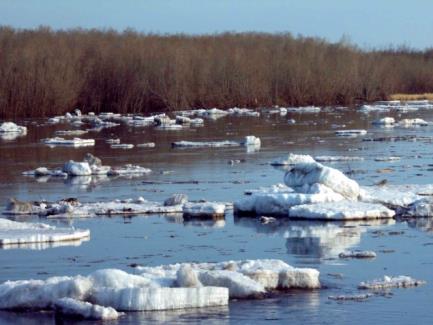 Раскалённая стрела Дуб свалила у села.
Вода по воде плавает.
Молния
Лёд
Град
Говорю я брату: - Ох, с неба сыплется горох! - Вот чудак, - смеётся брат, - Твой горох ведь это ...
Седой дедушка у ворот Всем глаза заволок.
Туман
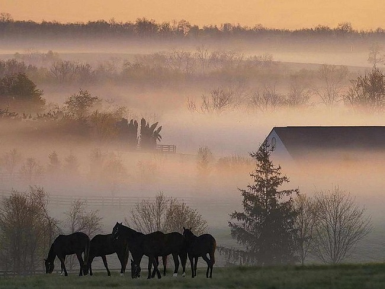 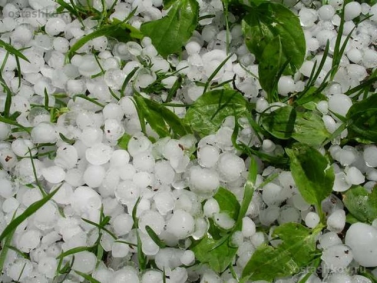 Живёт без тела, Языка не имеет, А всем ответит.
Роса
Утром бусы засверкали, Всю траву собой заткали. А пошли искать их днём, Ищем, ищем - не найдём.
эхо
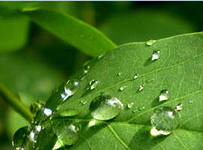